Dimensionality Reduction
Intro
The Curse of Dimensionality
Distances between points grow very fast
Analogy: Finding penny on a line, a football field, in a building
Ways to reduce dimensionality
Feature Subset Selection
O(2n)if we try all
Forward selection – add feature that decreases the error the most
Backward selection – remove feature that decreases the error the most (or increases it only slightly)
But selection is greedy not necessarily optimal
Feature Extraction
PCA 
LDA
FA
MDS
2
Principal Component Analysis (PCA)
What It Does
Comes up with a new coordinate system
Performs a rotation of your dataset that decorrelates the features
Allows you to reduce the dimensionality of your data
4
Uses
Dimensionality reduction
Pattern recognition (e.g. Eigenfaces)
5
Cinematography
6
The Pareto Principle
7
[Speaker Notes: From designorate.com]
PCA
Creates new features that are linear combinations of the original features
New features are orthogonal to each other
Keep the new features that account for a large amount of the variance in the original dataset
Re-base the dataset’s coordinate system in a new space defined by its lines of greatest variance
8
Visualization
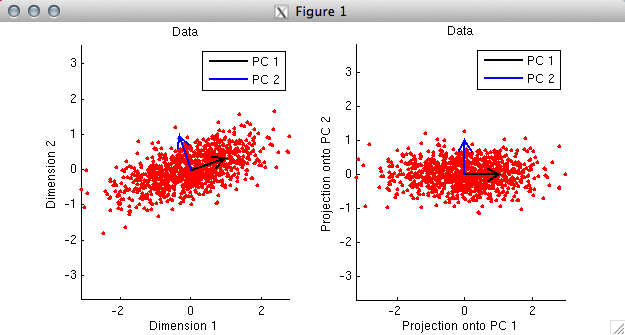 9
[Speaker Notes: Image from http://4.bp.blogspot.com/-wduUats3Qrg/TxEs6SuI41I/AAAAAAAAA7Y/iYA5qcv_GTI/s1600/018-pca-001.png]
Principal Components
Linearly uncorrelated variables
1st principal component has the largest possible variance
Each succeeding component has highest possible variance. Constraint: Must be orthogonal to all the preceding components
10
Observation About Vectors
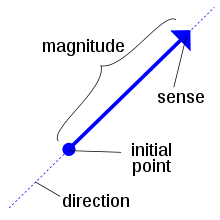 Almost all vectors change direction when multiplied by a matrix
Certain exceptional vectors (which are called eigenvectors) remain in the same direction
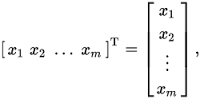 11
[Speaker Notes: Images from Wikipedia.\]
Eigenvector
A vector that when multiplied by a given matrix gives a scalar multiple of itself
The 0 vector is never considered an eigenvector
The scalar multiple is called its eigenvalue λ.
12
[Speaker Notes: Image from Wikimedia]
Eigenvalue
A scalar
Scale factor corresponding to a particular eigenvector
Merely elongates or shrinks or reverses v, or leaves it unchanged
13
Eigens Expressed As An Equation
A: a square matrix
x: a nonzero vector (“eigenvector”)
λ: a nonzero scalar (“eigenvalue of A”)
Ax = λx
14
Graphical Depiction
15
Example of Eigenvalue & Eigenvector Pair
Ax = λx
16
Identity Matrix
A square matrix that looks like this:
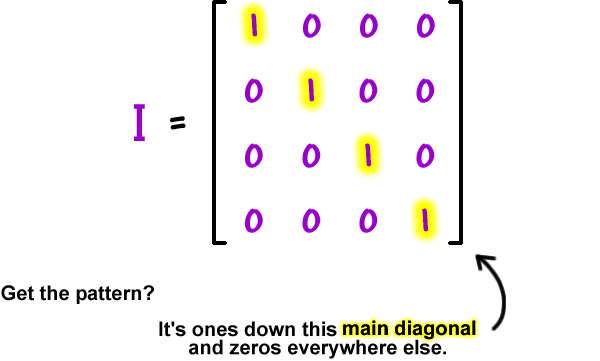 17
[Speaker Notes: From http://www.coolmath.com/sites/cmat/files/images/05-matrices-16.gif]
Eigen
German for “very own”
“My very own apartment”:                »Meine eigene Wohnung«
18
Characteristic Polynomial
Start with Aλ = λv
I is the identity matrix
Noting that Iv = v, rewrite as (A – λI)v = 0
A – λI is square matrix
| | is notation for determinant
19
Characteristic Equation of A
Since v is nonzero, A-λI is singular (non invertible); therefore its determinant is 0.
The roots of this n-degree polynomial are the eigenvalues of A.
20
Example Calculation of Eigenvalues
Solutions are λ= -1 and λ = -2
21
[Speaker Notes: Image from http://lpsa.swarthmore.edu/MtrxVibe/EigMat/images/Matrix20.gif]
Eigenvalue Equation
Use to obtain the corresponding eigenvector v for each eigenvalue λ
22
23
Eigenvalues and Eigenvectors in R
> eigen(x)

demo
24
R Functions for PCA
prcomp()    - Uses SVD, the preferred method
Display shows standard deviations of the components
> pr<-prcomp(dataset, scale=TRUE)

Transform the data into the new coordinate system:
> new<-pr$x[,1:2]

princomp() uses covariance matrix—for compatibility with S-PLUS
25
Tips
Dataset can have numeric values only. Need to exclude nonnumeric features with brackets or subset.
modelname<-princomp(dataset)
summary(modelname) gives proportion of the total variance explained by each component.
Modelname$loadings
Modelnames$scores
26
Options
center
scale
scale.
27
Component Loadings
Eigenvectors √Eigenvalues

Correlation between the component and the original features: how much variation in a feature is explained by a component
28
Preparation
Center the variables
Scale the variables
Skewness transformation: makes the distribution more symmetrical
Box-Cox transformation: makes the distribution more normal like
29
Scoring
V: the matrix whose columns are the eigenvectors of the covariance matrix. Each eigenvector is normalized to have unit length.
VT now defines a rotation
Start with original dataset x.
Calculate mean of each column to obtain row vector m.
Subtract m from each row of x to obtain z. Multiply z by VT to obtain the new matrix of new coordinates c.
30
Covariance
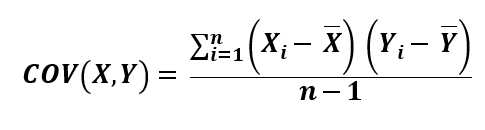 (Numerator can be expressed as XXT)
31
Covariance Matrix
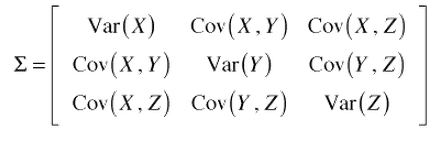 32
Principal Components
The first principal component is the eigenvector of the covariance matrix that has the largest eigenvalue
This vector points into the direction of the largest variance of the data
The magnitude of this vector equals the corresponding eigenvalue.
The second largest eigenvector is orthogonal to the largest eigenvector, and points into the direction of the second largest spread of the data.
33
Scree Plot
Plots the variances against the number of the principal component
Used to visiually assess which components explain most of the variability
In R:     fit <- princomp(dataset)
                screeplot(fit)
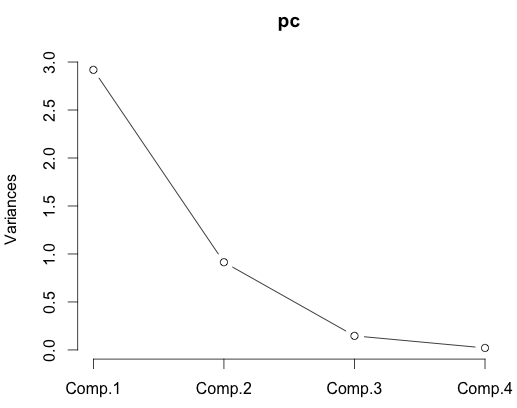 34
Eigenfaces
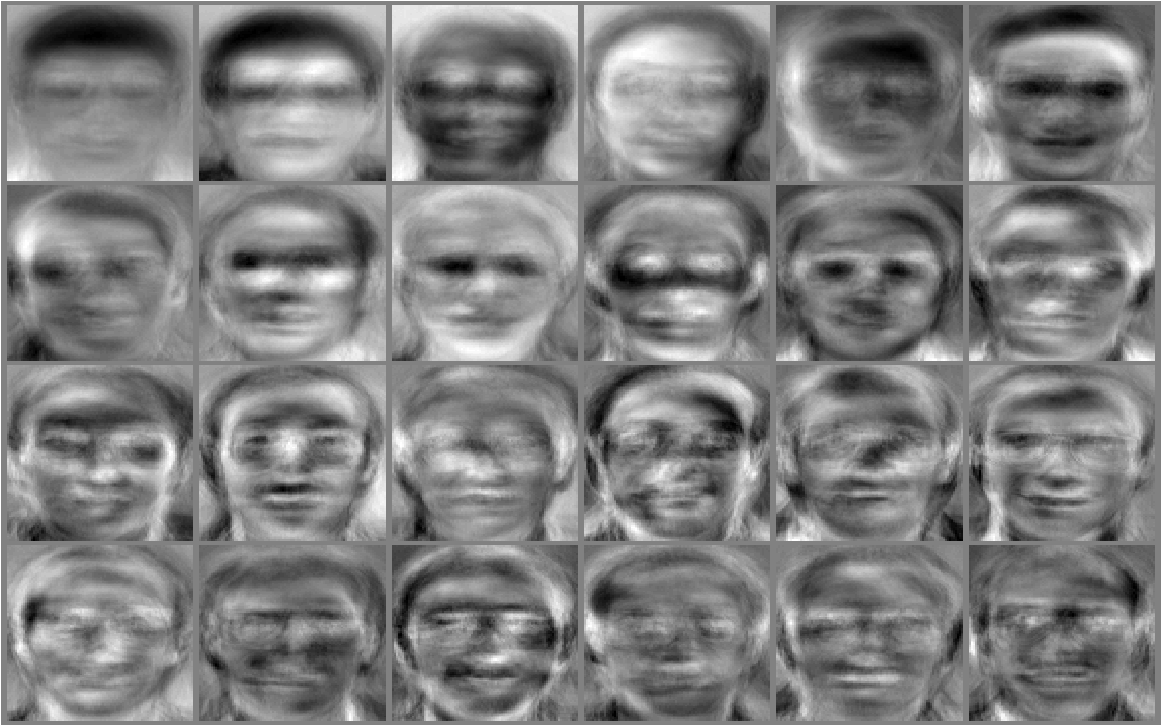 35
Multidimensional Scaling
Overview of MDS
You are given pairwise relationships between cases, e.g.
Distance between cities
Measures of similarity/dissimilarity
Importance
Preferences
MDS lays these cases out as points in an n-dimensional space
Traditional use is with n=2 or n=3 to visualize relationships in the data for exploratory purposes
In ML we can also use to reduce dimensionality of data
37
Contrast with PCA
PCA reduces dimensionality while retaining variance
MDS
Can be used to introduce dimensionality
Can be used to reduces dimensionality while retaining the relative distances
38
Distances Between Some European Cities
39
[Speaker Notes: https://books.google.com/books?id=NYDSBwAAQBAJ&pg=PA464]
Constructed Space
40
[Speaker Notes: 2D visualization preserving relative distances]
Actual locations
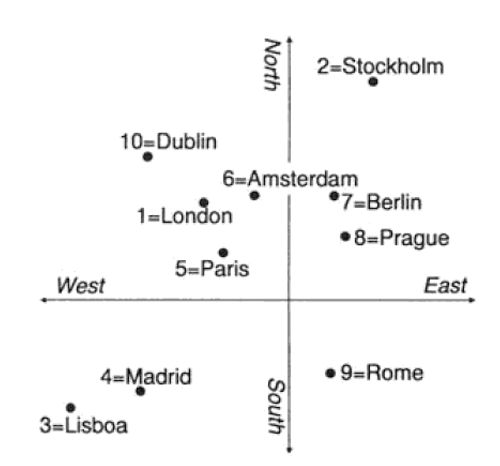 41
[Speaker Notes: Can be achieved through reflections and axis rotation.]
For Dimensionalty Reduction
Original data matrix – Each column represents a feature. Each of the N rows represents a point.
Create Dissimilarity Matrix storing the dist() distances d0 between the points. The R  function does this.
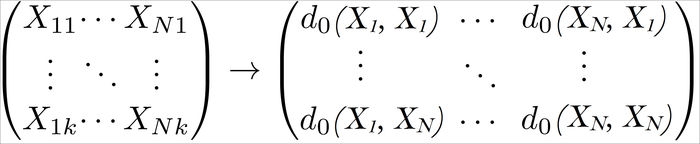 42
[Speaker Notes: https://www.packtpub.com/graphics/9781782161400/graphics/1400_11_33.jpg]
Performing MDS in R
k is number of dimensions you want for the reconstructed space
d is full symmetric Dissimilarity Matrix

cmdscale(d, k=3)

The c in cmdscale stands for “classical”
43
Non-Metric MDS
Exact distances in the reconstructed space can be  off a little
Imagine springs of the original distance between the points. Want to minimize the overall stress
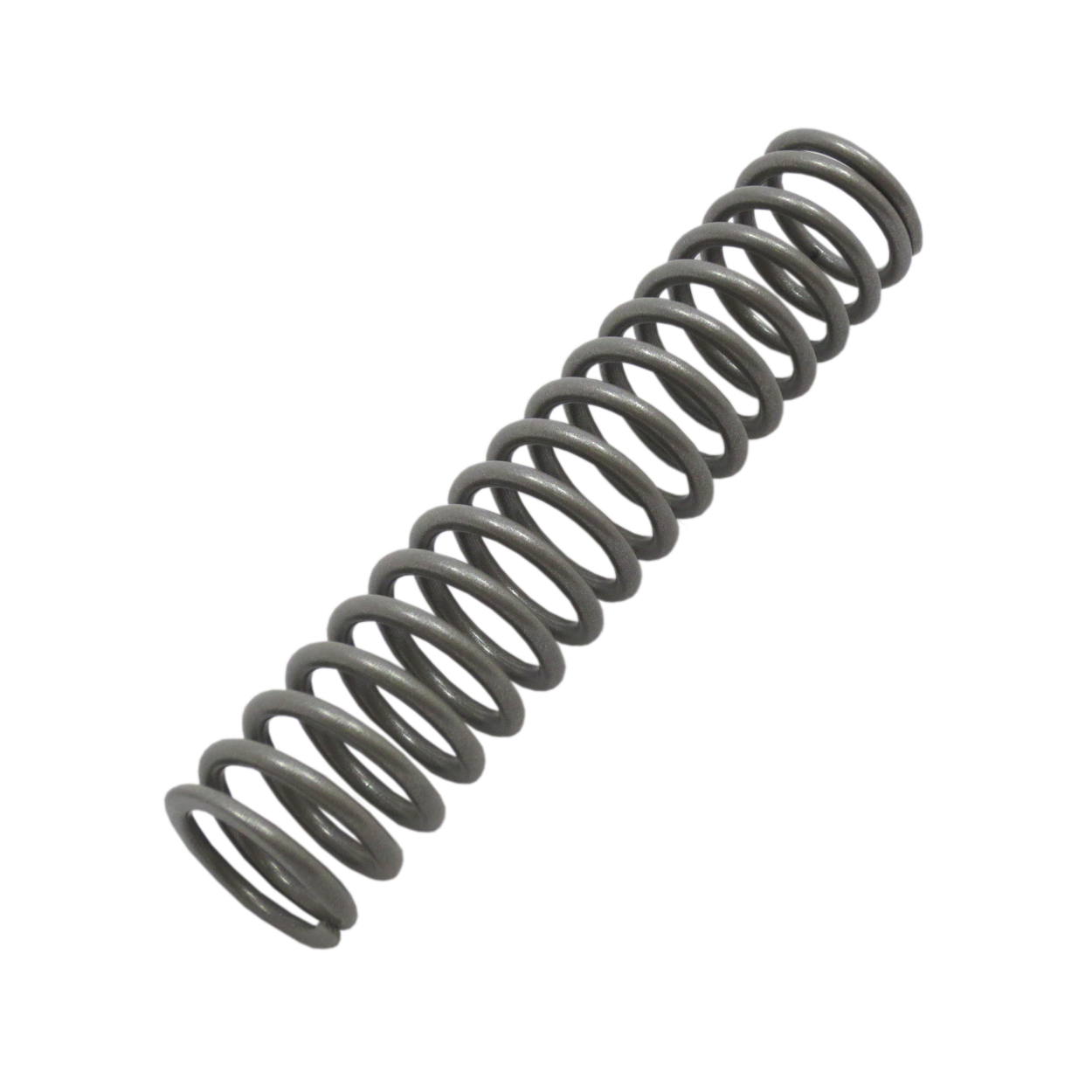 44
[Speaker Notes: This spring can compress and elongate, both causing stress. http://www.pasreform.com/webshop/images/stories/virtuemart/product/700008.jpg]
Spring model
45
[Speaker Notes: https://upload.wikimedia.org/wikipedia/commons/c/c8/Elastic_network_model.png]
Common Stress Metrics
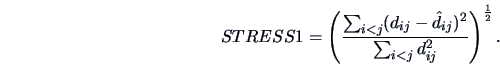 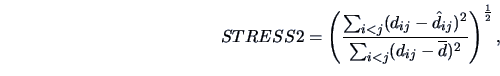 46
[Speaker Notes: http://fedc.wiwi.hu-berlin.de/xplore/tutorials/mvahtmlimg3999.gif, http://fedc.wiwi.hu-berlin.de/xplore/tutorials/mvahtmlimg4000.gif]
NMDS in R
dmat is lower-triangle Dissimilarity Matrix
nmds(dmat)
47
tsne
t-Distributed Stochastic Neighbor Embedding
Basic Idea
Maps points in n dimensions onto a visualizable 2 or 3 dimensions
Computes probability distribution of each point being similar to each other point
Does this for both the hi dim and lo dim representations
Then minimizes divergence between the high dimension and low dimension distributions
49
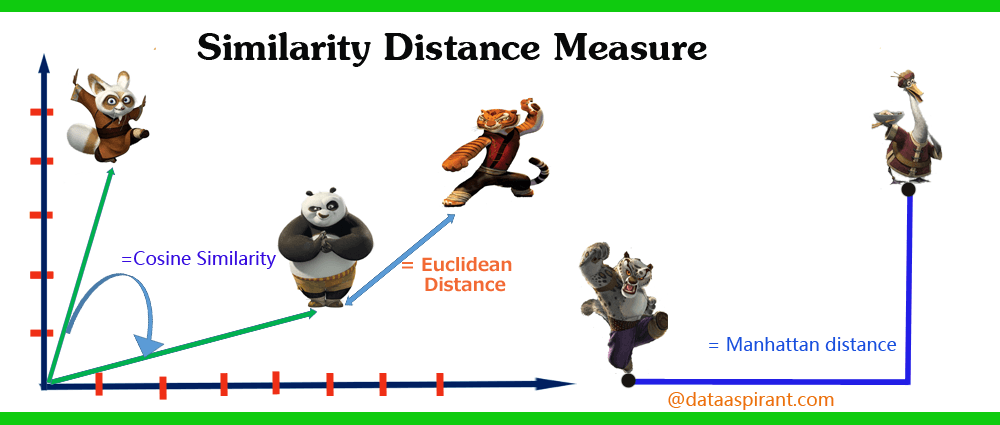 Euclidean distance
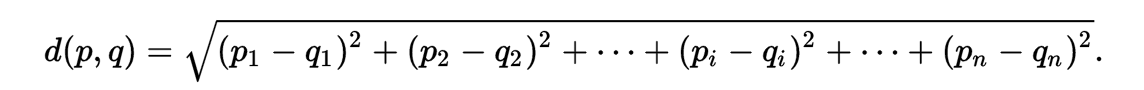 50
[Speaker Notes: https://i1.wp.com/dataaspirant.com/wp-content/uploads/2015/04/cover_post_final.png, https://wikimedia.org/api/rest_v1/media/math/render/svg/a0ef4fe055b2a51b4cca43a05e5d1cd93f758dcc]
tsne takes a Probabilistic Approach to Similarity
Model the distance as having a probability distribution
Treat measured distance the peak of a symmetric bell curve
Assign lower variances to points that are in denser areas
Originally the low dim and hi dim representations each used Gaussian distributions
Refinement of the technique now uses the heavier-tailed Student’s t-distribution for the lo dim
51
[Speaker Notes: Using term “peak” rather than mean because the t-distribution with 1 degree of freedom, aka Cauchy distribution, technically does not have a mean.]
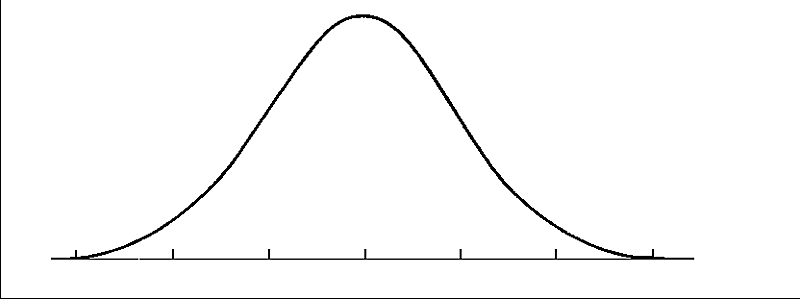 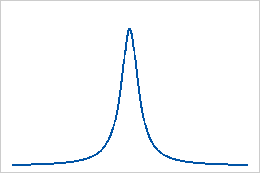 52
tsne in R
Performs tsne dimensionality reduction on an R matrix or a "dist" object
tsne(X, initial_config = NULL, k = 2,     initial_dims = 30, perplexity = 30,
    max_iter = 1000, min_cost = 0,     epoch_callback = NULL, whiten = TRUE,     epoch=100)
53
R Demo of tsna and Comparison with PCA
54
[Speaker Notes: colors = rainbow(length(unique(iris$Species)))
names(colors) = unique(iris$Species)
ecb = function(x,y){ plot(x,t='n'); text(x,labels=iris$Species, col=colors[iris$Species]) }
tsne_iris = tsne(iris[,1:4], epoch_callback = ecb, perplexity=50)
# compare to PCA
dev.new()
pca_iris = princomp(iris[,1:4])$scores[,1:2]
plot(pca_iris, t='n')
text(pca_iris, labels=iris$Species,col=colors[iris$Species])]
Factor Analysis
55
Factor Analysis
Discovers latent factors that influence the features
Each original feature is a linear combination of the factors
56